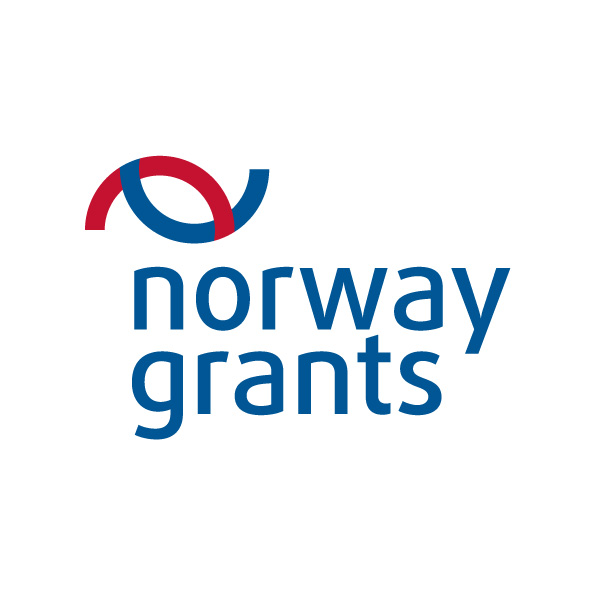 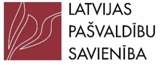 Pašvaldības iespējas ietekmēt vietējās ekonomikas attīstību
Projekta “Lietpratīga pārvaldība un Latvijas pašvaldību veiktspējas uzlabošana” 
noslēguma konference 
Rīga, 2016.gada 9. septembrī

Visvaldis Valtenbergs, Vidzemes Augstskola
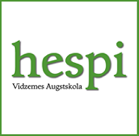 PĒTĪJUMA PROBLĒMA
Kaut arī kopš 1990. gada pašvaldību likumi vienmēr ir paredzējuši pienākumu veicināt ekonomikas attīstību savā teritorijā, kopš tā laika nacionālajos likumos, bet jau daudz agrāk - arī starptautiskajos likumos ir ierobežoti gandrīz visi paņēmieni, ko publiskā vara parasti lieto ekonomikas veicināšanai
UZDEVUMS (PĒC SPECIFIKĀCIJAS)
Izstrādāt lietišķo zinātnisko pētījumu par vietējā tirgus nepilnību teorētiskajiem pamatiem un, pašvaldības rīcības algoritmu tirgus nepilnības apstākļos, kā arī legālās iespējas īstenot vietējās uzņēmējdarbības atbalsta pasākumus.
Pētījuma veicēji
Vidzemes Augstskola, Sociālo, ekonomisko un humanitāro pētījumu institūts (HESPI) 

Dr. pol.sc. Visvaldis Valtenbergs 
Dr. oec. Inga Vilka 
Dr. iur. Irēna Kalniņa
Dr. oec. Agita Līviņa, Rihards Rozenbergs 
Mg. oec. Sandra Brigsa
DOING BUSINESS INDEKSS BALTIJAS VALSTĪS
Avots: Doing Business ziņojums, 2016.
KAS IR VIETĒJĀ ekonomiskā attīstība ?
Kontekstā ar vietējo attīstību biežāk minētie jēdzieni….
Vietējās attīstības mērķis ir veidot un paaugstināt noteiktas teritorijas kapacitāti, uzlabot tās ekonomikas nākotni un tās iedzīvotāju dzīves kvalitāti (OECD, 2010)

Vietējās ekonomikas attīstība – vietējās saimniecības attīstība ir process, kurā pašvaldība, valsts, uzņēmēju un nevalstisko organizāciju partneri kopīgi strādā, lai sasniegtu labākus apstākļus ekonomiskai izaugsmei un nodarbinātības uzlabošanai (PB, 2004) 

TĀPĒC 
…vietējās ekonomikas iesaistītās puses (stakeholders)  ir ne tikai iedzīvotāji, bet arī virkne grupu, kas nav pašvaldības vēlētāji (OECD, 2010)
Vietējā attīstība

Vietējās ekonomikas attīstība

Vietējā ekonomiskā attīstība

Uzņēmējdarbības vides attīstība

Uzņēmējdarbības sekmēšana
REGULĀRI UN BIEŽI PAŠVALDĪBAS IZMANTO ŠĀDUS UZŅĒMĒJDARBĪBAS VEICINĀŠANAS PASĀKUMUS
N=74 pašvaldības
KAS TRAUCĒ PAŠVALDĪBAI PILNVĒRTĪGI IETEKMĒT VIETĒJĀS EKONOMIKAS ATTĪSTĪBU?
Pašvaldību minētās atbildes:
Iepirkumu likums 
Pašvaldību finanšu izlīdzināšanas likums
Nav konkrētas finanšu kvotas uzņēmējdarbības veicināšanai
Pašvaldības finanšu līdzekļu izlietojuma ierobežojumi
Konkurences padomes aizrādījumi, Valsts kontroles revīzijas
PAŠVALDĪBĀM IEPIRKUMOS JĀDOD PRIEKŠROKA VIETĒJAM KOMERSANTAM/SAIMNIECISKĀS DARBĪBAS VEICĒJAM, PAT JA TĀ PIEDĀVĀJUMS IR DĀRGĀKS…
NOZARES, KURĀS NEVAJADZĒTU DIBINĀT KAPITĀLSABIEDRĪBAS
1.Apbedīšanas pakalpojumi
2.Tūrisms (viesnīcas, kempingi, piedzīvojumu parki)
3.Veselība
4. Atpūta, brīvais laiks (Tūrisma informācijas centrs, pasākumu rīkošana u.c.)
5. Sports (sacensības, treniņi, sporta infrastruktūra)
5. Atkritumu apsaimniekošana
5.Labiekārtošanas darbi.
6. Siltumapgāde
6. Ūdens saimniecība
7.Nekustamo īpašumu apsaimniekošana
4 pašvaldību ekonomikas attīstības redzējumi
Pašvaldībai lielākas iespējas
pārveidot vietējās ekonomikas struktūru
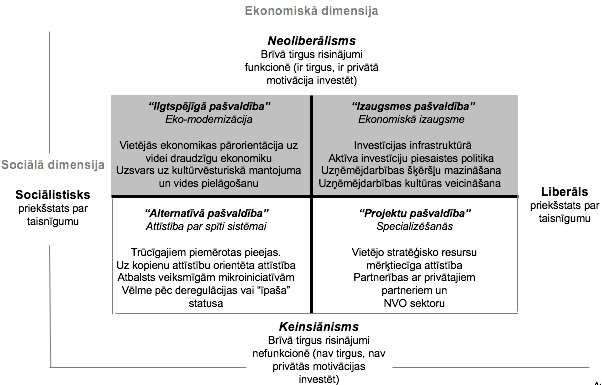 Brīvais tirgus kopumā
nodrošina optimālu 
attīstību
Brīvais tirgus 
Nespēj nodrošināt 
optimālu attīstību
Lielāka nepieciešamība pēc 
Vietējā tirgus aizsardzības, 
alternatīviem pakalpojumu sniegšanas veidiem
Pašvaldības mērķis - nodarbināto skaita 
palielināšana, nodarbinātības soc.funkcija
Mērķis – labi algotu 
darba vietu radīšana
ĀRVALSTU PIEREDZE
PAŠVALDĪBU UZŅĒMUMI SOMIJĀ 
Vietējo pašvaldību likums (2015) ļauj veidot sabiedriskus uzņēmumus, lai rūpētos par pašvaldības pienākumu izpildi (535 atbildības jomas). 
Citu funkciju veikšanai pašvaldību publisko uzņēmumu veidošana ir apgrūtināta.
Sabiedriski uzņēmumi var tikt veidoti kopīgi vairākām pašvaldībām, piem., veselības aprūpē. Tas ir pat obligāti.
Pašvaldības sabiedriskais uzņēmumus darbojas saskaņā ar tirgus likumiem.
Pašvaldības sabiedrisko uzņēmumu skaitam ir tendence pieaugt.
PAŠVALDĪBAS AKTĪVAS SADARBĪBAS TĪKLOS (ZVIEDRIJA)
Pašvaldības netieša iesaiste uzņēmējdarbības vides attīstībā 
Pašvaldība kā dalībniece partnerībās resursu piesaistei sadarbībā ar pētniecisko sektoru, uzņēmējiem un nevalstiskajām organizācijām
ALGORITMS TIRGUS NEPILNĪBU KONSTATĒŠANAI
Piemērs tirgus nepilnību konstatēšanas jautājumiem komunālo pakalpojumu nodrošināšanai:

Vai pakalpojumu sniedzēju līgumos ir skaidri atrunātas darījumos iesaistīto pušu tiesības un pienākumi?
Vai vietējā pakalpojumu sniedzēju tirgū  ir palielinājusies cena par sniegto pakalpojumu?
Vai pašvaldības iedzīvotāju vidē ievērojami pieaug parādu kopsumma par komunālajiem pakalpojumiem? 
Vai iedzīvotāji ir sūdzējušies par pakalpojuma sniegšanas nepietiekamo kvalitāti?
Vai iedzīvotājiem ir iespēja izvēlēties pakalpojumu sniedzēju?
Vai iedzīvotājiem ir pietiekama informācija par pieejamajiem pakalpojumu sniedzējiem pašvaldības teritorijā?
SECINĀJUMI UN PRIEKŠLIKUMI
CILVĒKRESURSI - AIZVIEN NOZĪMĪGĀKI vietējās ekonomikas attīstībā
Noteicošais faktors cilvēkresursu piesaistei ir darba vietas kvalitāte un ilgtspēja, darba samaksa un iespējas veiksmīgi apvienot darba un privāto dzīvi, ieskaitot pašvaldības atbalstu mājokļa jautājuma risināšanā;
Cilvēkresursu piesaistes jautājumā nepieciešams modernizēt likumu „Par palīdzību dzīvokļa jautājumu risināšanā”, izveidojot kompleksu palīdzību jaunām ģimenēm un trūcīgiem iedzīvotājiem zemes/ nekustamā īpašuma iegādē/ lietošanā.
Cilvēkresursu piesaistīšanu veicina drošas nodarbinātības formas, tomēr ar mērķi mainīt pieejamā darbaspēka struktūru izvēlētā virzienā var pielietot uz laiku arī citas nodarbinātības formas, piemēram, viens talantīgs eksperts tiek nodarbināts vairākās pašvaldībās (employee-sharing). 
Pašvaldību un iedzīvotāju „domā digitāli” kultūras pilnveide, kā arī efektivitātes principa ievērošana „nekā lieka” un e-pārvaldes īstenošana. Nepieciešams attīstīt sadarbību ar izglītības iestādēm mūžizglītības un digitālo prasmju pilnveidošanai.
KAPITĀLSABIEDRĪBU DARBĪBA
Pašvaldību kapitālsabiedrību pakalpojumi iedzīvotājiem svarīgu pakalpojumu, piemēram, siltumpiegādē ir pamatoti, turpretim pašvaldības kapitālsabiedrības  dibināšana, piemēram, zobārstniecības pakalpojumu nodrošināšanai nav juridiski pamatota, jo zobārstniecības pakalpojumu tirgū kopumā ir konstatējama konkurence; pašvaldību kapitālsabiedrībai jābūt savā veidā unikālai  un jāatrodas tādējādi „ārpus konkurences” vai jāveic komercdarbība speciālās ekonomiskās zonas (degradētās teritorijas) revitalizēšanai.
Līdzsvars starp uzraudzību un autonomiju
Nav iespējams atņemt Valsts kontrolei tiesības veikt pašvaldību revīzijas vai Konkurences padomei veikt uzraudzību.
 Vienlaikus, lai normatīvā līmenī uzlabotu preventīvo komunikāciju, ierosinām likumos noteikt pašvaldību tiesības iegūt konsultatīvu viedokli no abām minētajām iestādēm, t.sk. par konkurences aizsardzības, saglabāšanas vai attīstības principu ievērošanu.
Publiskās un privātās partnerības iedzīvināšana
Jāvienkāršo Publiskās un privātās partnerības likums, kā arī jāievieš partnerības īstenošanas mehānisms.
Pašvaldību tīkla izveide publiskās un privātās partnerības attīstībai (ppp projekti ir liela apmēra, tāpēc vēlama vairāku pašvaldību iesaiste) sadarbībā ar Publiskās un Privātās partnerības asociāciju un ekspertiem.
Vai būs liktenīgais pavērsiens?
Būtisks ir uzstādījums, ka pašvaldību tiesības un likumi ir ekonomikas un politikas spogulis, tāpēc ir nepieciešams situācijai atbilstošs un noderīgs tiesiskais atspulgs, kas veicinātu ekonomisko izaugsmi reģionos, šobrīd ir nepieciešams „liktenīgais pavērsiens” (pašvaldību izaugsmei.

Paplašināt likuma “Par pašvaldībām” 15.panta pirmās daļas 10.punktu, nosakot arī, ka pašvaldības uzdevums ir veicināt arī ekonomikas attīstību : “sekmēt saimniecisko darbību un ekonomikas attīstību attiecīgajā administratīvajā teritorijā, rūpēties par bezdarba samazināšanu”
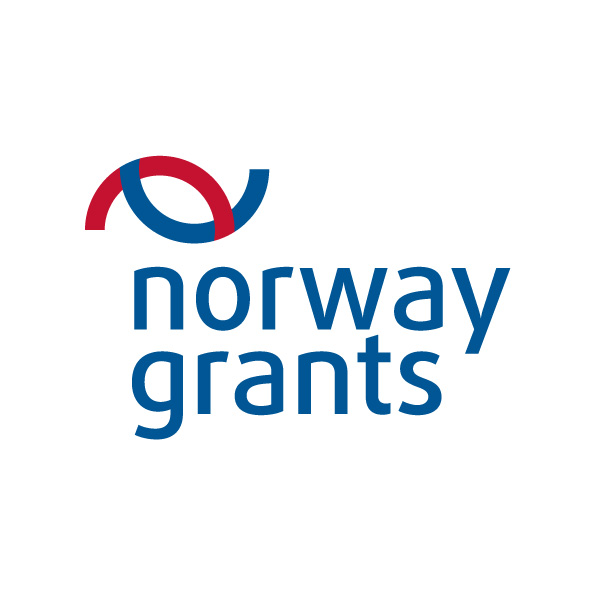 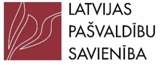 Pašvaldības iespējas ietekmēt vietējās ekonomikas attīstību
Projekta “Lietpratīga pārvaldība un Latvijas pašvaldību veiktspējas uzlabošana” 
noslēguma konference 
Rīga, 2016.gada 9. septembrī

Visvaldis Valtenbergs, Vidzemes Augstskola
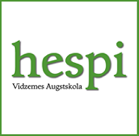